Instructions for using this template.
Rules:
Students will be divided up into 3 groups
One student from each group will come up to the buzzers for each question
The team who had last pick or answered the last question correctly had the board
When the question is being asked, all students will be quiet and attentive
Their will be no penalty for a wrong answer, except for an incorrect daily double or incorrect final jeopardy
Students will be allowed to keep their notes out, but will not be able to use them when answering questions
Other group members may not help the person at the buzzer answer any questions, except in final jeopardy.
Jeopardy
Choose a category.  
You will be given the answer.  
You must give the correct question.
Click to begin.
Choose a point value.
Choose a point value.
Click here for Final Jeopardy
Countries
Countries
Countries
Country
And
Cities
Cities
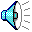 10 Point
10 Point
10 Point
10 Point
10 Point
20 Points
20 Points
20 Points
20 Points
20 Points
30 Points
30 Points
30 Points
30 Points
30 Points
40 Points
40 Points
40 Points
40 Points
50 Points
50 Points
50 Points
50 Points
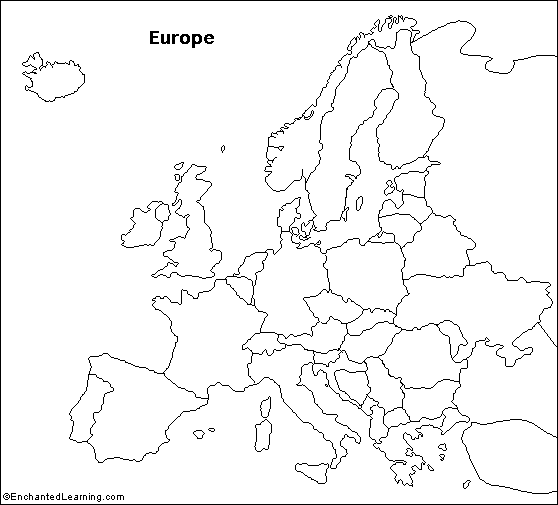 What is Spain?
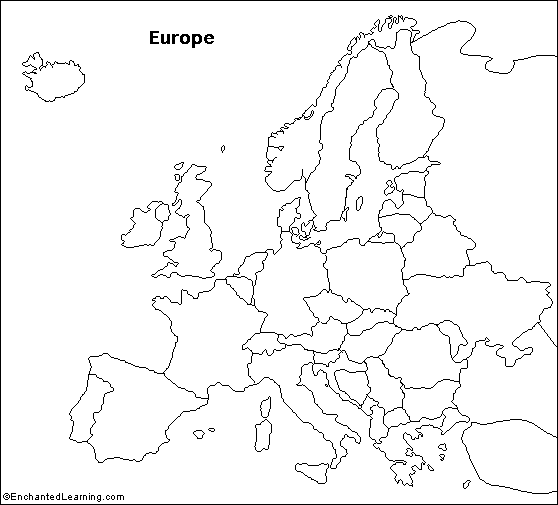 What is Germany?
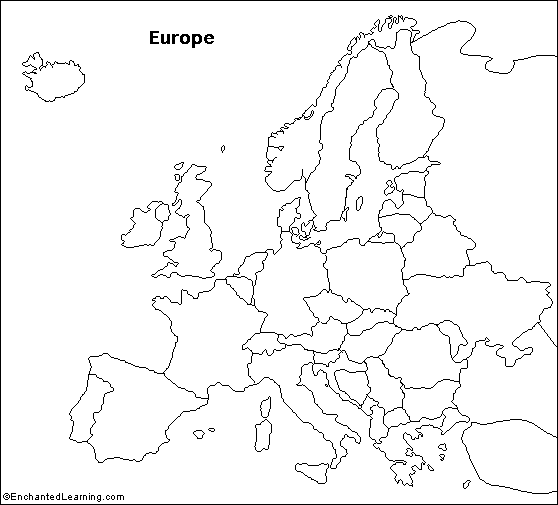 What is Denmark?
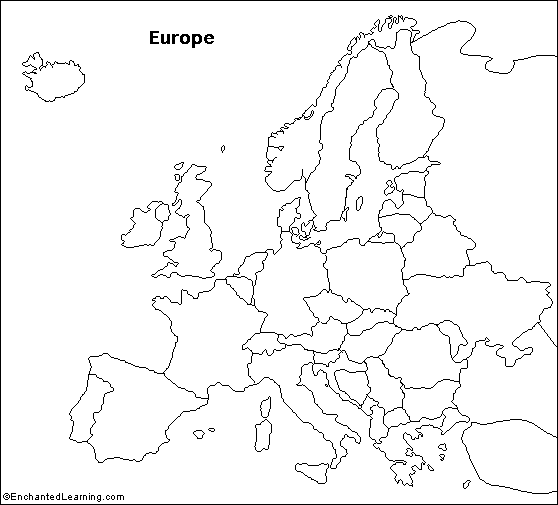 What is the Ukraine?
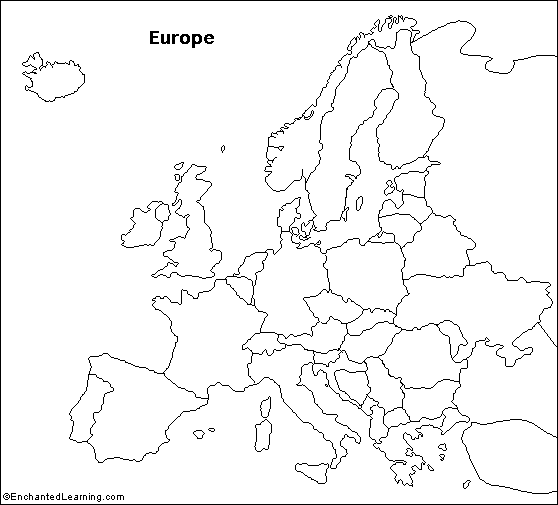 What are the Bulgaria?
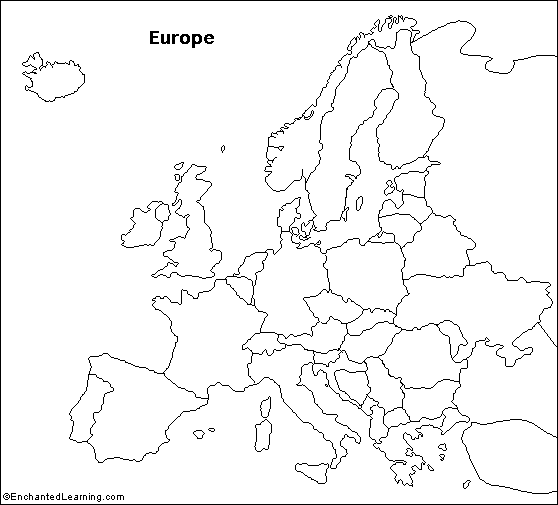 What is the United Kingdom?
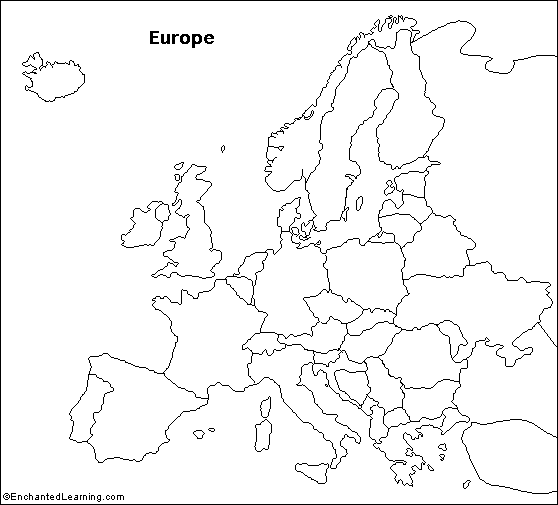 What is Iceland?
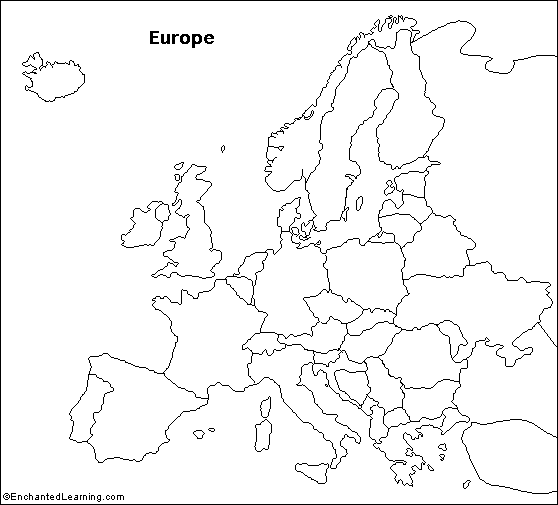 What is Latvia?
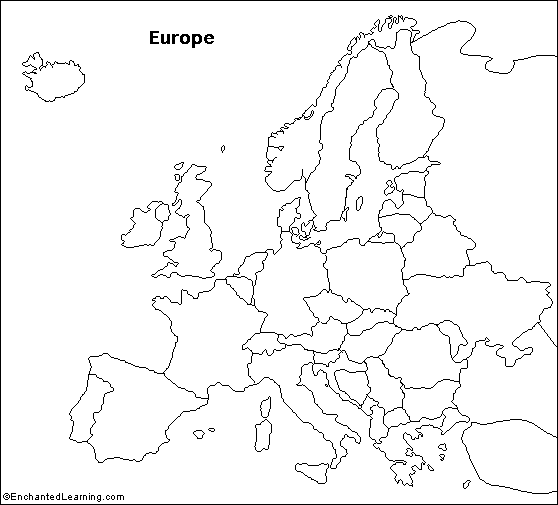 What is Albania?
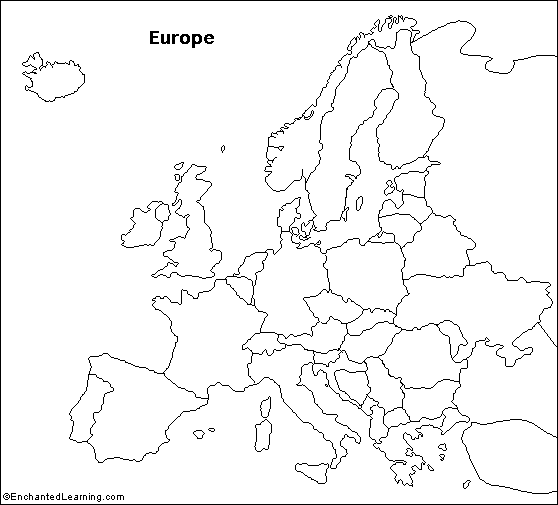 What is Serbia?
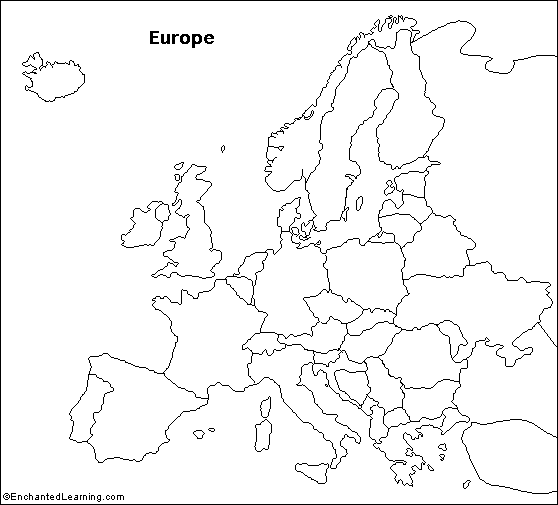 What is Finland?
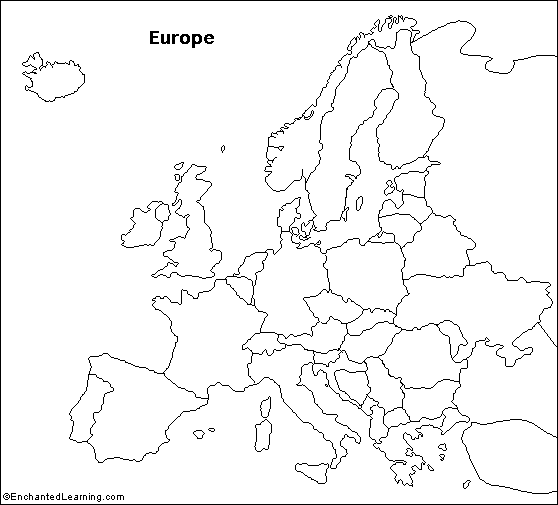 What is The Netherlands?
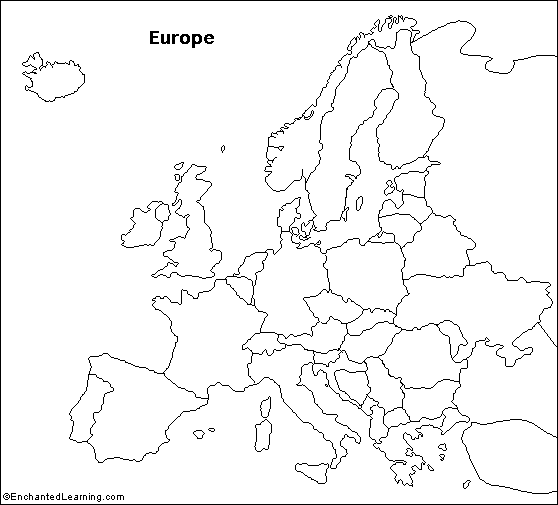 What is Switzerland
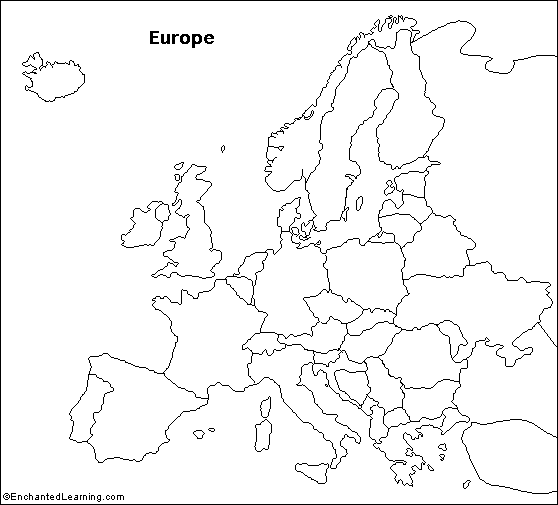 What is Slovakia?
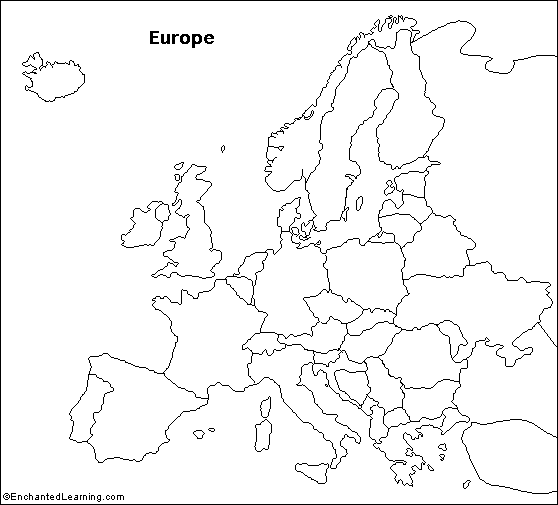 What is Croatia?
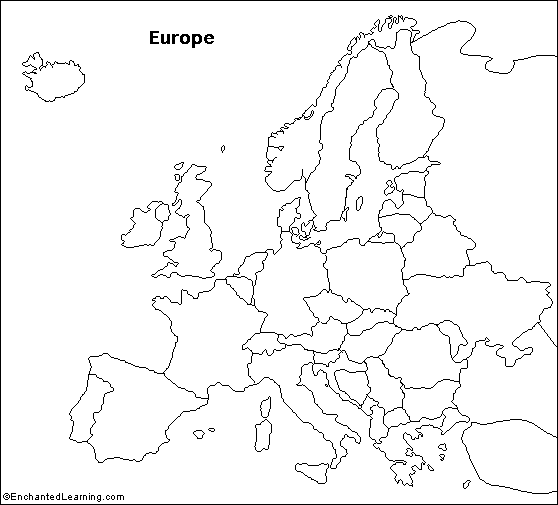 What is Romania?
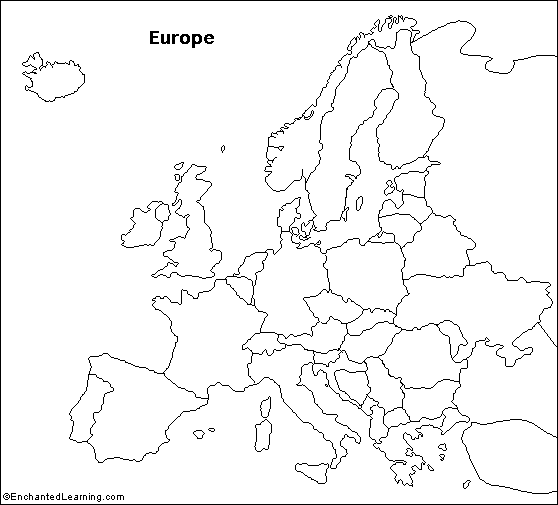 What is Rome?
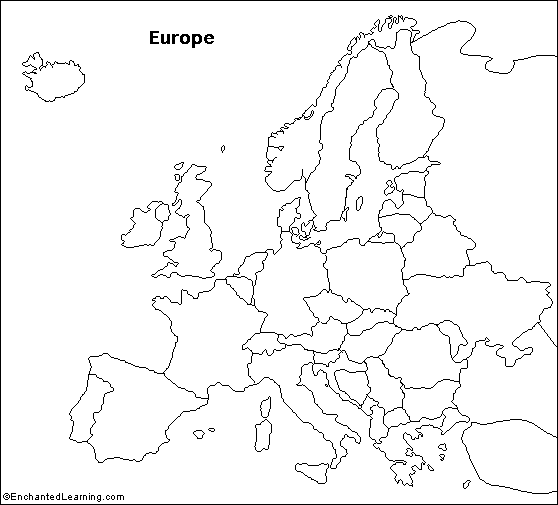 What is Athens?
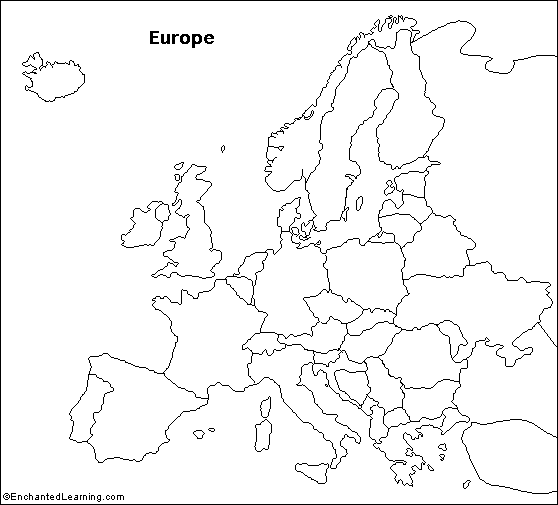 What is Paris?
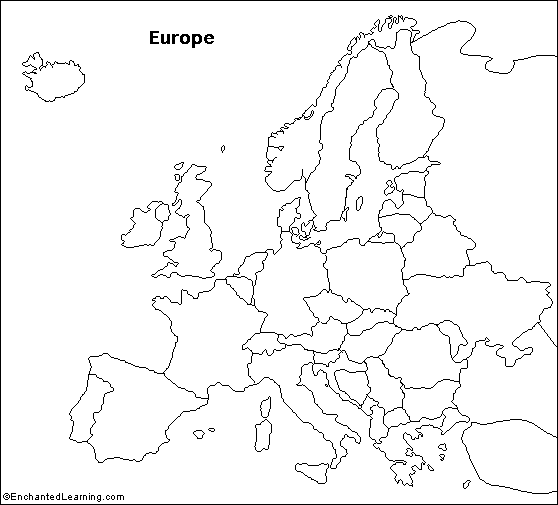 What is Stockholm?
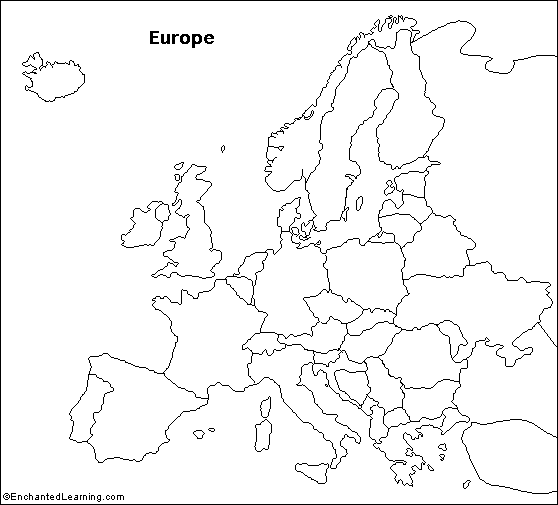 What is Budapest?
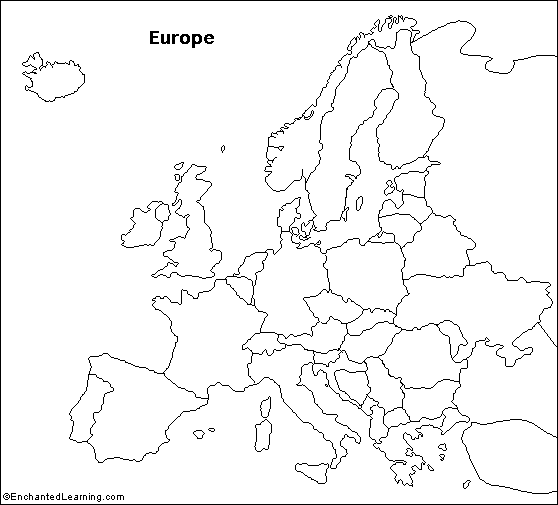 What is Dublin?
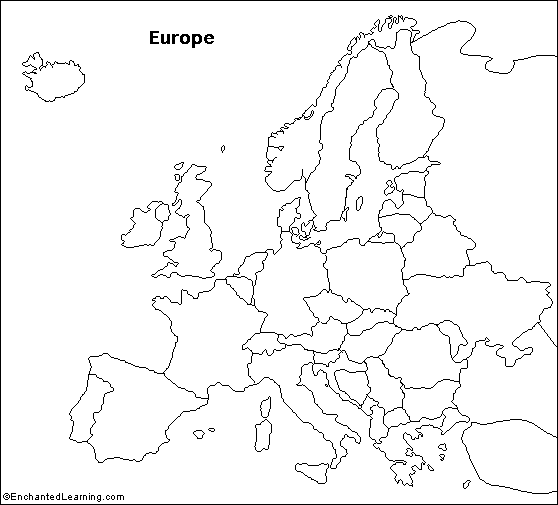 What is Warsaw?
Final Jeopardy
Category:

Make your wager
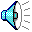